Saying what you don’t do: Using the negative ‘no’
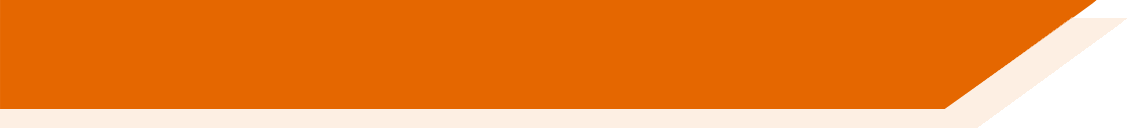 In Spanish, to say what you don’t do or what there isn’t, put ‘no’ before the verb. This makes a negative.
Compare:
Hablo alemán
No hablo alemán
 I speak German
 I don’t speak German
This works for any verb, any person and any tense (present, past, and future!)
Nick Avery / Emma Marsden / Rachel Hawkes
[Speaker Notes: Practice and production of the negative is not restricted to any specific verb forms. It can be used with a range of previously introduced verb endings.]
leer
Read 10 sentences that Elena wrote about her usual holidays.
In some, she says what she does. In others, she says what she doesn’t do.
Decide if the statements on the right are true or false.
1. Leo libros.
✔
Elena reads books.
2. No visito a mi familia.
✔
She visits her family.
3. No cuido al perro.
✔
She doesn’t look after her dog.
4. Voy a la playa.
✔
She doesn’t go to the beach.
5. Paso tiempo en casa.
✔
She doesn’t spend time at home.
6. Aprendo un idioma.
She learns a language.
✔
7. No tomo el sol.
✔
She doesn’t sunbathe.
8. No escucho música jazz
✔
She listens to jazz music.
9. Duermo mucho.
She sleeps a lot.
✔
10. No salgo con amigos.
She goes out with friends.
✔
Nick Avery / Emma Marsden / Rachel Hawkes
[Speaker Notes: Students could be asked afterwards if any answers are a bit surprising (e.g. she doesn’t sunbathe, doesn’t go out with friends). These items are intentionally made to sound a bit odd and go against the real-world expectations that students might rely on to decide true/false. Animations are for a supported step-by-step / whole class approach to the task.  If teachers prefer students to complete the task completely independently, they can remove all but the answer animations.

See next slide for verb frequency rankings]
Listen and decide what Ana does and doesn’t do during the holidays.  
Tick true or false.
escuchar
✔
Ana doesn’t read books.
1
✔
She listens to heavy metal.
2
✔
She goes to the beach.
3
✔
She learns Chinese.
4
✔
She doesn’t look after her dog.
5
✔
She goes out with friends.
6
✔
She plays the electric guitar.
7
✔
She doesn’t visit her boyfriend.
8
✔
She doesn’t sleep a lot.
9
✔
She spends a lot of time at home.
10
Nick Avery / Emma Marsden / Rachel Hawkes
[Speaker Notes: Transcript. 1. Leo libros. / 2. Escucho música metal / 3. No voy a la playa. / 4. Aprendo chino. / 5. Cuido mi perro. / 6. No salgo con mis amigos. / 7. Toco la guitarra eléctrica. / 8. Visito a mi novio. / 9. Duermo mucho. / 10. Paso mucho tiempo en casa.

Students can be asked to tick when Ana says something odd/surprising. Some items are designed to go against real-world expectations to encourage attention to the grammar feature, e.g. Ana doesn’t go out with friends! 

Verb frequency rankings (1 is the most common word in Spanish): leer [209]; escuchar [281]; ir [33]; aprender [428]; cuidar [751]; salir [114]; tocar [327]; llamar [122]; dormir [403]; pasar [68]; tomar (previous slide) [133].

Source: Davies, M. & Davies, K. (2018). A frequency dictionary of Spanish: Core vocabulary for learners (2nd ed.). London: Routledge.]
Las vacaciones
hablar / escuchar
Pedro and Manuel are close friends, but they don’t always do the same things in their school holidays. 

Student A: you are Pedro
Student B: you are Manuel

Use the cards to talk about your holidays.

Complete the grid as you listen to your partner and then compare answers. 

How are your holidays different from your partner’s?
Nick Avery / Emma Marsden / Rachel Hawkes
[Speaker Notes: During the activity students should avoid showing their cards to the partner]
Student A
read books
spend time at home
go to the beach
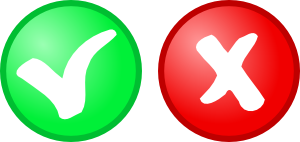 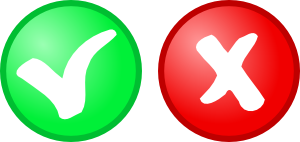 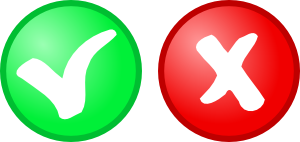 look after the dog
learn a language
visit the family
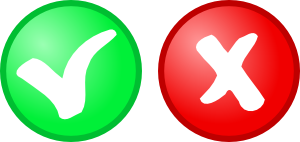 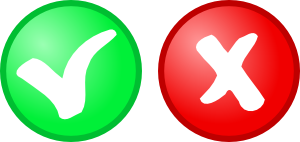 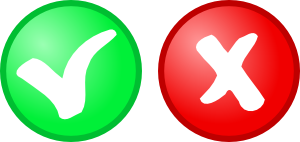 Nick Avery / Emma Marsden / Rachel Hawkes
Student B
read books
spend time at home
go to the beach
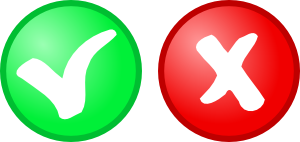 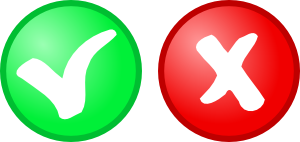 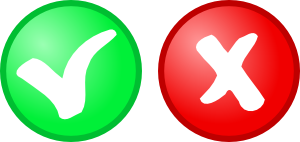 look after the dog
learn a language
visit the family
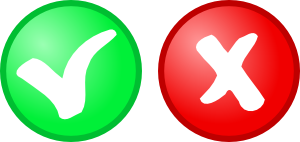 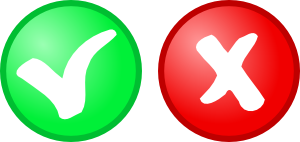 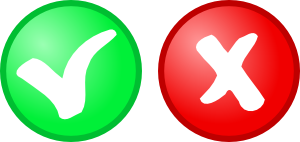 Nick Avery / Emma Marsden / Rachel Hawkes
Need help?
read books
 leer libros
spend time at home
 pasar tiempo en casa
 ir a la playa
go the beach
look after the dog
 cuidar el perro
learn a language
 aprender un idioma
 visitar a (mi) familia
visit family
Nick Avery / Emma Marsden / Rachel Hawkes
[Speaker Notes: Click on the English to reveal the Spanish translation. 

These could be shown briefly for a couple of minutes in a quick "revision and knowledge check" opportunity before the speaking activity.]
Nick Avery / Emma Marsden / Rachel Hawkes
[Speaker Notes: Blank grid – for both Student A and BStudents work from the board – they can make a quick note of this grid in their exercise books.There are cards for this activity on a printable resource.]
Student B answers
✔
✔
✔
✔
✔
✔
Nick Avery / Emma Marsden / Rachel Hawkes
[Speaker Notes: Grid with Student B answers]
Student A answers
✔
✔
✔
✔
✔
✔
Nick Avery / Emma Marsden / Rachel Hawkes
[Speaker Notes: Grid with Student A answers]
How are Pedro and Manuel’s holidays different?

Complete the sentences with a verb.
Use the negative if necessary.
escribir
1) Pedro __________ libros.
2) Manuel ______________ un idioma.
3) Manuel ______________ a la playa.
4) Pedro ______________ a su familia.
5) Pedro _____________ tiempo en casa.
Nick Avery / Emma Marsden / Rachel Hawkes
[Speaker Notes: Blank grid – see next slide for instructions]
How are Pedro and Manuel’s holidays different?

Complete the sentences with a verb.
Use the negative if necessary.
escribir
no lee
1) Pedro __________ libros.
no aprende
2) Manuel ______________ un idioma.
va
3) Manuel ______________ a la playa.
no visita
4) Pedro ______________ a su familia.
pasa
5) Pedro _____________ tiempo en casa.
Nick Avery / Emma Marsden / Rachel Hawkes
[Speaker Notes: Ask the pairs to compare their grids and to write the missing verb in these sentences. The verb should agree with the information they have just heard or given about Pedro / Manuel. Remind students that these sentences require the verb to be written in 3rd person singular (see NCELP PPT with 25 common Spanish verbs, and other NCELP Spanish grammar resources). Answers: 1. no lee / 2. no aprende / 3. va / 4. no visita / 5. pasa

The activity could be rounded off by asking students whose holidays they would prefer.]